Психологическое занятие для педагогов
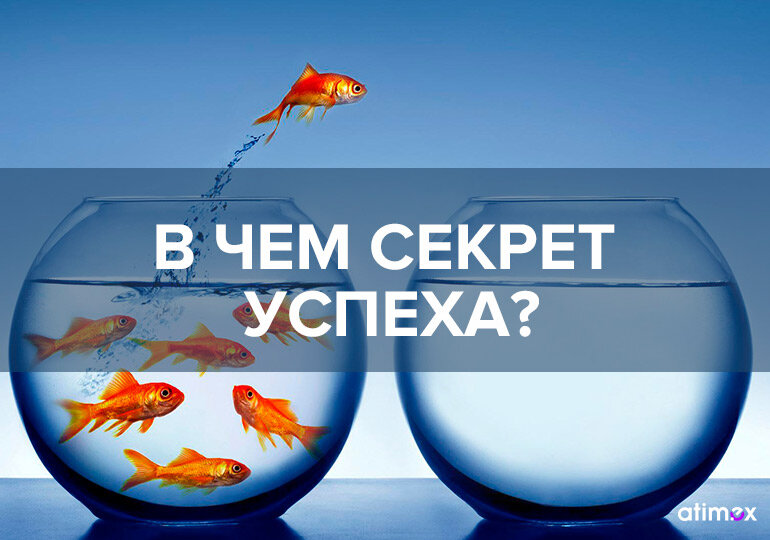 Подготовила: педагог-психолог МОБУ СОШ № 6 им. А.Г.Турчанинова г.Лабинска  Фильченко О.В.
Упражнение «Ассоциации»
Какие качества нужны человеку для того, чтобы стать успешным в педагогической деятельности?  	
У - ...
С - …
П - …
Е - …
Х - …
Упражнение «Ассоциации»
Уверенность
Саморазвитие
Позитив
Единственный, уникальный
Харизма
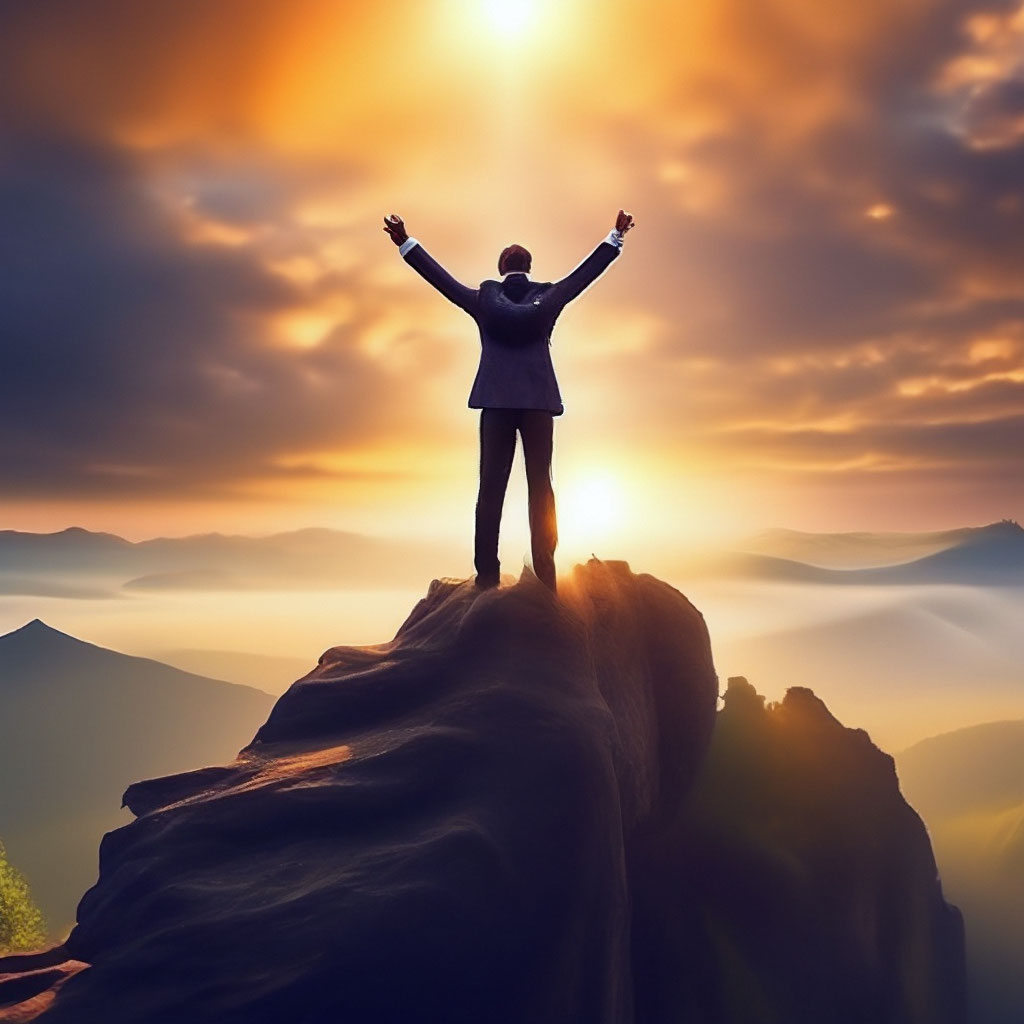 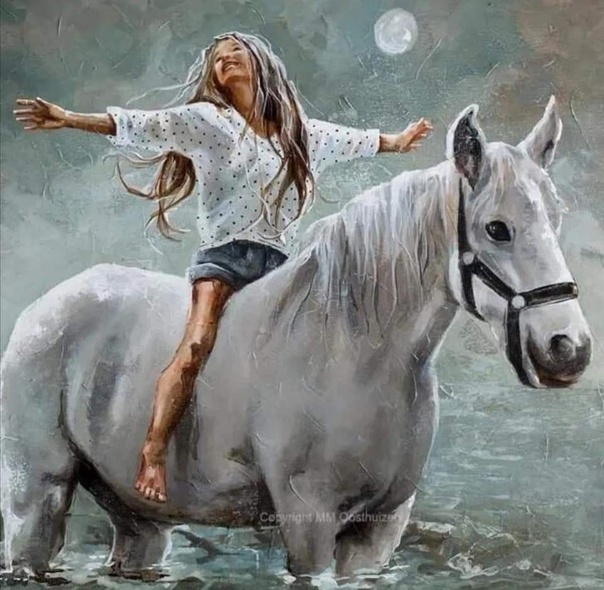 Уверенность
Упражнение «Когда я был на коне»
Вспомните состояние максимальной уверенности в прошлом и попробуйте подключится к этому ощущению силы, победы с помощью жеста. Каждый раз, когда вы будете делать это, вы будете вспоминать свое ощущение и обретать уверенность.
Саморазвитие
Упражнение 
«Линия профессионального роста»
«Прошлое», «Настоящее», «Будущее»  моей профессиональной деятельности
 
   ____________________________________________________________________

                                                                                                                          ЦЕЛЬ
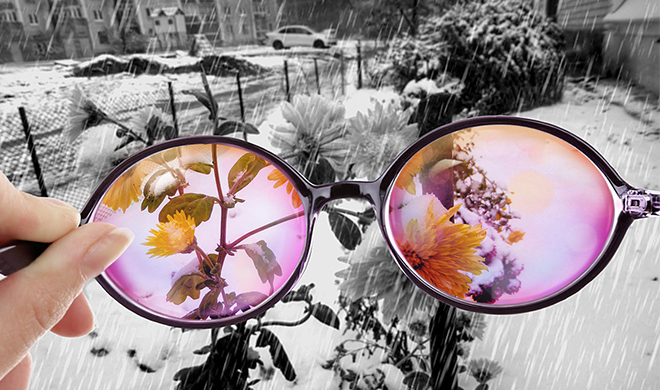 Позитив
Упражнение «Розовые очки»
Оптимизм и позитивное мышление  позволяют видеть позитивные стороны и перспективы, чтобы вдохновлять учеников и дарить им веру в свои возможности и успехи
Уникальность
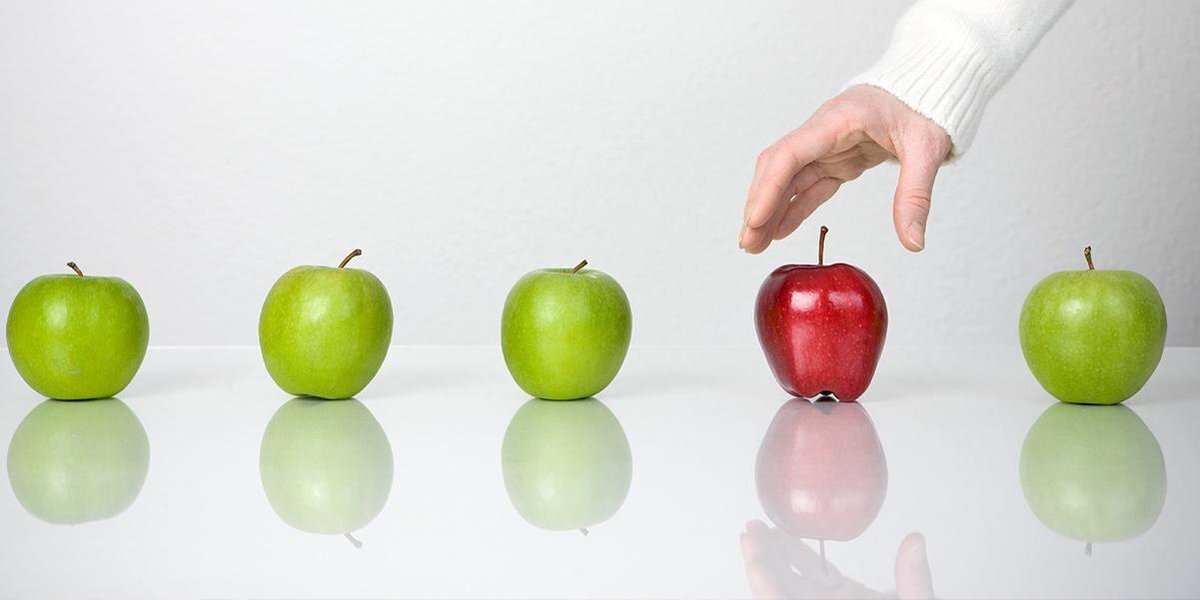 Деятельность педагога во многом нормативна, но именно индивидуальность учителя - тот источник, который способен, обогащать педагогическую деятельность, придавать ей новые смыслы, вдыхать в нее жизнь
Просто будь собой, нет никого лучше. 
 Тейлор Свифт
Харизма
Как развивать харизму
1. Работайте над самопрезентацией: 
Проявляйте эмоции более явно. 
Улыбайтесь. 
Принимайте уверенную позу.
 	2. Налаживать контакт с окружающими:
Будьте внимательным слушателем. 
«Отражайте» собеседника. 
Работайте над ораторскими навыками. 
	3. Работайте над мотивацией и настроением.
- это  особый набор навыков и психоэмоциональных качеств, которые позволяют человеку завоевывать расположение людей и оказывать на них влияние
Успехов в вашей профессиональной деятельности!
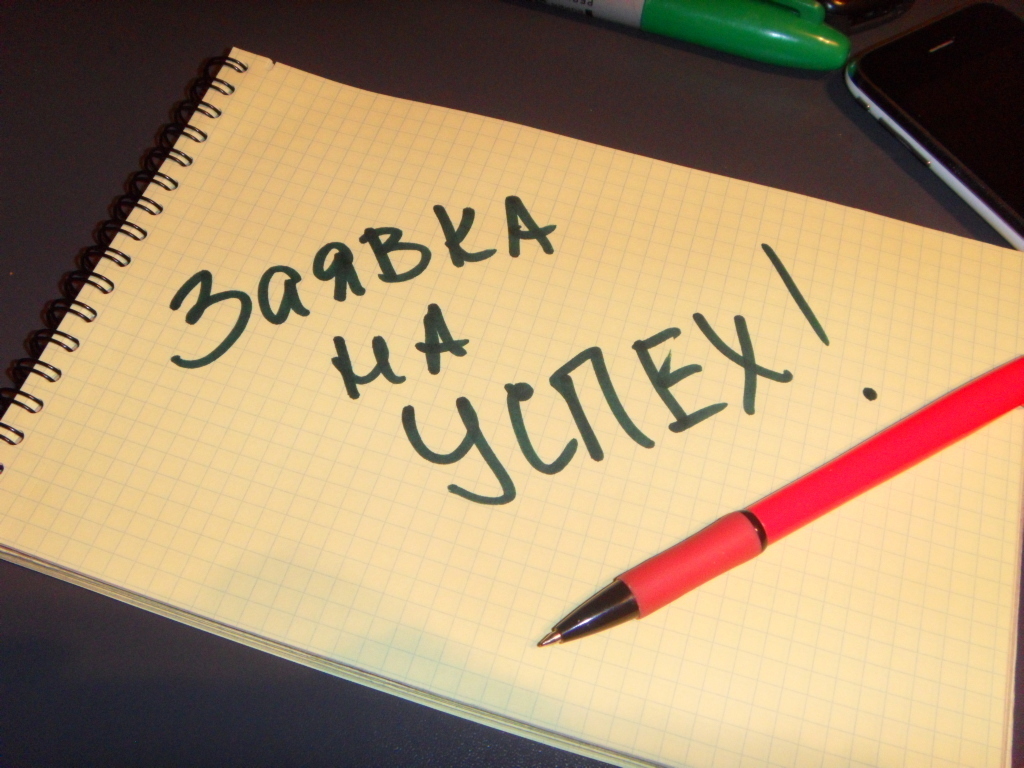 РЕСУРСЫ
Бесплатные шаблоны с сайта presentation-creation.ru
Icons made by Freepik from www.flaticon.com